BECERİ VE BECERİ TÜRLERİ
BECERİ NEDEN ÖNEMLİDİR
Motor becerileri Öğrenirken ve Uygularken Gelişen Süreçleri Anlamak bize, 

Öğretim materyallerini ve organizasyonu uygun şartlarda tasarlamada 
Farklı motor becerileri daha verimli alıştırma deneyimleri ile kazanmalarında yardımcı olur.
Beceri Öğreniminde Eğitimcinin  Rolü Nedir?
Bir eğitimci olarak asıl rolümüz bireyin beceri düzeyini geliştirmek ve daha üst düzeylere çıkarmak için yardımcı olmaktır. 

Kişi nasıl öğrenir? 
Öğrenilmiş beceriler nasıl uygulanır? 
Beceri öğrenimini en üst düzeye çıkartmak için antrenman seanslarını nasıl organize etmeliyiz?
Beceri öğrenimi
İlgi alanları
Hareketi ortaya çıkartan süreçler nasıl gelişir? 
Bu süreçleri hızlandıran veya engelleyen faktörler nelerdir ve nasıl etkiler? 
Alıştırmalar ve deneyim yolu ile motor becerilerin yeterliğinde gelişmeler veya motor davranışlardaki değişimler. 

Örnek: Bilginin yorumlanması, alıştırma, algısal beceriler, geri bildirim, zamanlama.
BECERİ TÜRLERİ
Beceriyi en genel tanımıyla üçe ayırmak mümkündür. 
Bunlar: 
Kâğıt- kalem kullanmadan matematiksel hesaplamaları yaparken kullandığımız ‘bilişsel’ (cognitive) beceri, 
Bir nesneye veya şekle bakarken bir kısmını gördüğümüz ve zamanla diğer görüntüleri fark edebildiğimiz ‘algısal’ (perceptual) beceri 
Bir kalemle yazı yazarken, araba kullanırken ve uzun atlarken kas ve iskelet sistemini belli bir koordinasyonda kullandığımız (motor) beceri.
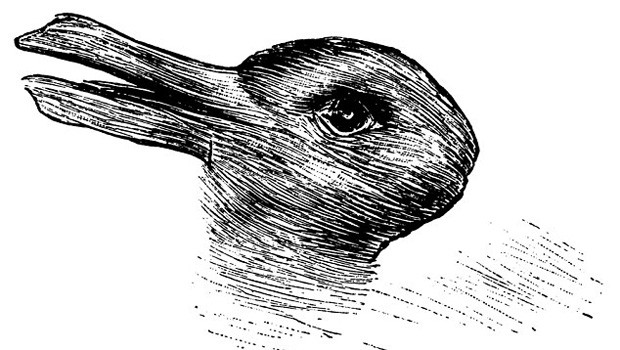 Motor beceri ve algısal beceri
Burada dikkat edeceğimiz önemli bir konu ise motor beceri tanımını kullanırken algı ile ilgili becerileri ya tamamen göz ardı edildiği ya da algısal-motor (perceptual-motor) olarak birleşik bir kategoride incelediğimizdir. 

Çünkü her hangi bir oyun esnasında birbirine top atan iki birey hareketi ortaya koyarken motor becerileri kullanmakla birlikte, topun geliş hızını, geliş açısını ve yerini belirlerken algısal becerileri kullanır.
Beceri kelimesi…
Beceri öğrenimi alanında genel kullanım itibari ile birden fazla olayı tanımlamak için ‘beceri’ kelimesi kullanılmaktadır. 
Bunlar: Bir oyun ve spor branşının temel unsurlarını, tekniğini tanımlamak için (örneğin; top atmak, düz takla, yüksek atlama becerisi) 
Bir hareketi ortaya koyuş seviyemizin göstergesi veya performans gösterisi olarak (örneğin; yeni araba kullanmaya başlayan bir sürücü ile yıllardır taksi şoförlüğü yapan usta bir sürücüyü tanımlarken) 
Günlük dilde de bazen bir spor branşının kendisini tanımlarken (örneğin; tenis, basketbol ve yüzme becerisi)
Beceri nedir?
Konu ile ilgili kaynaklara bakıldığında becerinin bir tek tanımı olmadığı fakat tanımlarının ortak noktası olduğunu görmekteyiz. 
Örneğin Knapp (1963) beceriyi ‘’belirlenen amacı en az zaman ve/veya enerji ile meydana getirme yeteneği’’ olarak tanımlar. 
Magill (2001) ise beceriyi a)ulaşılması hedeflen en özel hareket veya görev b)performans kalite göstergesi olarak tanımlanır. 
Diğer bir tanıma göre ise beceri, bütün vücudun motorik özelliklerinin iyi bir koordinasyon içerisinde çalışır durumda olmasıdır
Beceri nedir?
Beceri, sinir – kas ( nöromusküler ) koordinasyonudur ve her hareketin istenilen kuvvette, süratte ve şiddette meydana gelmesi olayıdır.

Beceri, sporcunun kısa zamanda karmaşık hareketleri öğrenebilmesi ve değişik şartlar altında bu hareketleri çabuk ve amaca uygun olarak uygulayabilmesi yeteneğidir. 

BECERİ : Kasların ve merkezi sinir sisteminin uyum içinde çalışarak, amaca yönelik hareket meydana getirmesidir
İlgili Alanlar
Hareketi en optimum düzeyde ortaya koyabilme yeteneğini inceleyen alanlar; 
Motor Öğrenme, alıştırma ve deneyim sonucu harekette meydana gelen değişikleri inceler (Beceri Öğrenimi).
Motor Kontrol, Hareketlerin nasıl kontrol edildiğini, merkezi sinir sisteminin kas ve eklem hareketlerini nasıl organize ettiğini inceler. 
Motor Gelişim, Nasıl ve neden bu becerilerin çocukluk döneminde geliştiğini ve yaşla gerilediğini inceler (psikomotor gelişim).
Öğrenme:
bireyin alıştırma ve deneyim sonucu motor becerileri uygulama yeterliliğindeki göreceli davranış değişikliği. 
Beceri öğreniminde 4 temel özellik: öğrenme Becerikli davranış üretebilme kapasitesini kazanma sürecidir. 
Pratik yapmanın ya da deneyiminin sonucunda oluşur. Doğrudan gözlemlenemez. 
Çıkarım yapılması gerekir. Becerikli performans için kapasitede oluştuğu varsayılan göreli olarak sürekli (kalıcı) değişmelerdir.
Motor beceri
Bir amaca yönelik olarak yapılan ve öğrenilmesi gereken istemli davranış veya görev
Motor Beceri: Beceri sınıflaması
Motor performans iki biçimde algılanabilir: 

Beceri bir görev / iş gibi (okçuluk veya elma soymak) veya 

Beceri yüksek becerili ile düşük becerili kişileri birbirinden ayıran özellikler açısından bakılarak da algılanabilir.
Görev Bakış Açısı: Beceri Sınıflaması (Kategoriler)
Görev organizasyonuna göre beceri sınıflaması 
Kesik, seri ve devamlı 
Motor ve bilişsel öğelerin önemine göre beceri sınıflaması 
Motor ve bilişsel 
Çevrenin tahmin edilebilirlik düzeyine göre beceri sınıflaması 
Açık - Kapalı 
Kullanılan kas büyüklüğüne göre beceri sınıflaması 
Küçük ve büyük kas kitlesi
Görev organizasyonuna göre beceri sınıflaması
Kesik Beceri: Genellikle kısa süreli ve başı ile sonu belli hareketler. Top atma ve topa vurma 

Seri Beceriler: Bir çok kesik hareketin bir araya getirilmesi ile oluşan karmaşık hareketler Araba vitesini değiştirmek ve jimnastikte yer hareketleri 

Devamlı Beceri: Başı ve sonu tam olarak belli olmayan ve dakikalarca devam edebilen hareketler. Yüzme ve bisiklet gibi….
Motor ve Bilişsel Öğelerin Önemine Göre Beceri Sınıflaması
Motor Beceriler: başarıyı belirleyen temel unsur hareket kalitesinin kendisidir. 
Ağırlık kaldırmak ve yüksek atlama 
Motor beceriler nasıl yapılması gerektiğiyle ilgilidir (hareketi doğru yapmak) 
Zihinsel Beceriler: başarıyı belirleyen temel unsur hangi hareketin yapıldığıdır. 
Satranç oynamak ve antrenörlük 
Motor beceriler ne yapıldığı ile ilgilidir.
Çevrenin tahmin edilebilirlik düzeyine göre beceri sınıflaması
Açık Beceri: Eylem sırasında çevresel şartlar değişkendir ve tahmin edilemez. 
Kaleci açısından penaltı atışı ve ormanlı alanda koşu, 

Kapalı Beceri: Eylem sırasında çevresel şartlar sabittir ve tahmin edilebilir. Eylemden önce kişi plan yapabilir
Dart atışı ve daktilo kullanımı, Teniste servis atışı yapan
Kullanılan Kas büyüklüğüne göre beceri sınıflaması
Büyük kas Kitlesi: vücudun büyük kas kitleleri kullanılarak yapılan ve başarılı bir uygulama için kesinliğin çok önemli olmadığı beceriler. Yürüme ve atlama 

Küçük kas kitlesi: vücudun küçük kaslarıyla ve el göz koordinasyonu ile yüksek derecede kesinliğin gerektirdiği beceriler Resim yapmak, yazı yazmak, dikiş-nakış
Hareketlerin iki boyutlu sınıflandırılması
İlk bakışta bu kategoride hareketleri birbirinden ayırmak basit görünse de, belirli hareketler ne tam açık ne de tam kapalı hareketlerdir. 
Örneğin; küçük ve kapalı bir alanda golf atışı tamamen kapalı bir beceriyken, sahada ve rüzgarın etkili olabileceği açık bir alanda golf atışı, açık parametreleri olan kapalı bir harekettir. 
Ortamda performansı etkileyebilen bir rüzgar olasılığı, topun düştüğü yerdeki zemin şartlarının değişkenliği ve net olarak tahmin edilememesi açık unsurları içerir.
Performans Yeterliliği Bakış Açısından:
Becerikli Performansın Karakteristiği Beceri kavramı, yüksek beceri ve düşük beceri seviyeli kişileri birbirinden ayıran özellikler olarak ta algılanabilir. 
Guthrie (1952) göre beceri “belirli bir sonuca maksimum kesinlik ve minimum enerji ve zaman harcayarak ulaşma yeteneğini kapsar” 
Amaca ulaşmada azami kesinlik 
Asgari enerji sarfı (zihinsel süreçlerde dahil) 
Asgari Hareket Zamanı
Beceri- Başka bir Bakış Açısı
Bireyin belirli bir ortamda eylemi etkili, tutarlı ve verimli bir şekilde, seçme, organize etme ve harekete dökme yeteneği olarak tanımlanabilir. 
Amaca yöneliktir 
Tutarlıdır (tekrarlanabilir)
 Etkilidir (amaca ulaşılır) 
Verimlidir (en az enerji ve sürede yapılır) 
Öğrenilmiş davranıştır (deneyim sonucu ortaya çıkar) 

Teknik ise belirli bir içerik içerinde (maç ortamı gibi) başarı ile sergileninceye kadar, temel bir eylem ve hareket olarak algılanabilir.
Spor becerilerini öğretmenin yolları;
Beceriyi tanıtmak
Beceriyi göstermek ve kısaca açıklamak 
Hayal etmek 
Becerinin alıştırmasını yaptırmak 
Hayal etmek 
Hataları düzeltmek için geribildirim vermek
Beceriyi tanıtmak
Beceriyi hareket ve sözcüklerinizde heyecan ifadenizle tanıtın. 
Açık ve sporcuların anlayabileceği bir dil kullanın. 
Sporcularınız ne kadar küçükse sözcüklerinizde o kadar basit olmalıdır. 
Ayrıntıya girmeyin, bütün söyleyeceklerinizi 3 dakikadan az bir sürede söyleyin 
Alaydan, rahatsız edici tavırlardan ve argo ifadelerden kaçının
İyi bir tanıtım
Üç olay iyi bir tanıtım sağlar 
1.Sporcuların dikkatini çekmek
2.Sporcuları herkesin görmesini ve duymasını sağlayacak şekilde düzene sokun 
3.Beceriye bir isim verin ve öğrenme nedenini belirtin 
Beceriyi göster ve açıkla 
Beceriyi doğru olarak gösterebilecek duruma gelinceye kadar çalışın 
Gösterebilecek birisinden isteyin 
Beceriyi gösteren bir film veya bir video kullanın 
Etkili bir gösteri ve açıklamanın 4 yolu 
1.Sporcuların dikkatini çekin 
2.Gösterin ve açıklayın 
3.Önceden öğrenilen beceriler ile bir bağlantı kurun 
4.Anlaşıldığını kontrol edin
Gösteri ve açıklama yaparken ;
Becerinin tamamını müsabaka koşulunda uygulanıyormuş gibi gösterin 
Becerinin nasıl yapılacağını değişik açılardan birkaç defa gösterin 
Beceriyi solaklar ve sağ elin kullananlar için ayrı ayrı gösterin 
Beceri karmaşık ise ana kısımları ayrı ayrı gösterin 
Becerinin çok süratli yapılması gerekiyorsa sporcunun hareketlerin sırasını iyi görebilmesi için yavaş bir şekilde gösterin 
Becerinin alıştırmasını yaptırmak 
Sporcuların gösterim ve açıklamadan hemen sonra beceriyi denemeye başlamalıdırlar 
Bütün veya parçanın denenmesi 
Beceri tümüyle çalışılır. 
Parça yöntemi ise aslında bütün-parça- bütün yöntemidir 
Bölünen parçaları tekrar birleştirmek 
Bir beceriyi öğretmek için parçalara ayırmanız her birini ayrı ayrı öğretmeniz gerektiği anlamına gelmez
Beceriyi öğretmek için ek yollar
Basitleştirme : Öğretmede etkili bir yaklaşım da öğrenilecek beceriyi basitleştirmektir 
Dikkati yoğunlaştırma : Becerilerin bir bölümüne konsantre olmalarını istemek. Örneğin disk atıcıdan atışı tam olarak yapmasını ancak atış anında diski çekerken vücuttan mümkün olduğu kadar uzak tutmaya dikkat etmesini isteyebilirsiniz. 

BECERİYİ ALIŞTIRMA PRENSİPLERİ 
1.Doğru beceriyi çalıştırın 
2.Sporcular öğrenir öğrenmez beceriyi müsabaka koşullarına benzer koşullarda çalıştırın 
3.Yeni beceriler öğretirken alıştırmayı kısa ve sık aralıklarla yaptırın 
4.Çalışma süresini etkili olarak kullanın 
5.Tesis ve malzemeyi verimli kullanın 
6.Her çalışmada sporcuların belli bir başarı düzeyine ulaştığından emin olun 
7.Çalışmayı eğlenceli hale getirin Beceride hataları düzeltin 

Sporcularınızda hataları düzeltmek üzere 2 değişik bilgi verebiliriz
 1.Erişilen performans ile öngörülen performansı nasıl karşılaştırırız ? 
2.Yanlış bir performansı arzu edilen performansa en yakın hale getirecek şekilde nasıl değiştirebiliriz ?